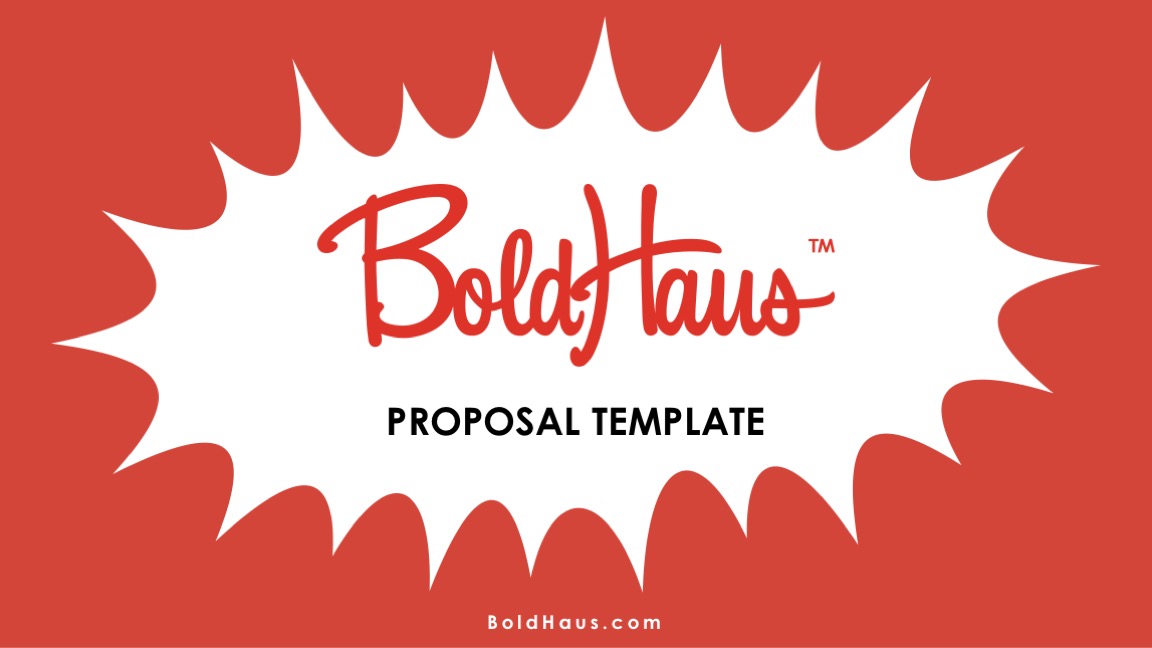 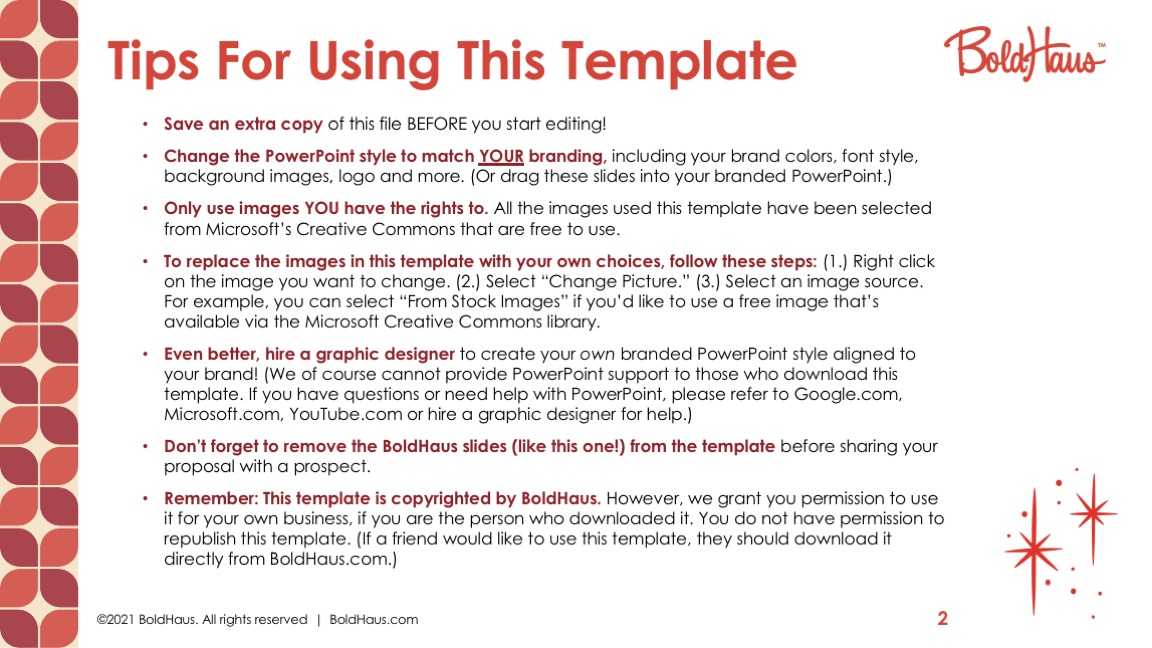 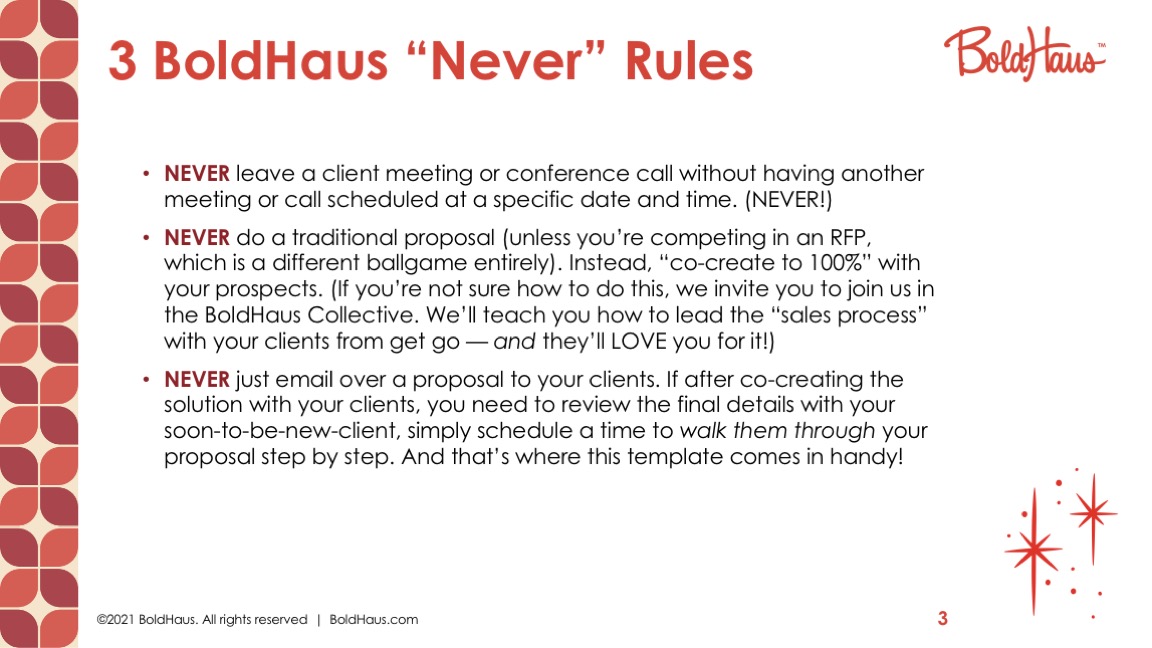 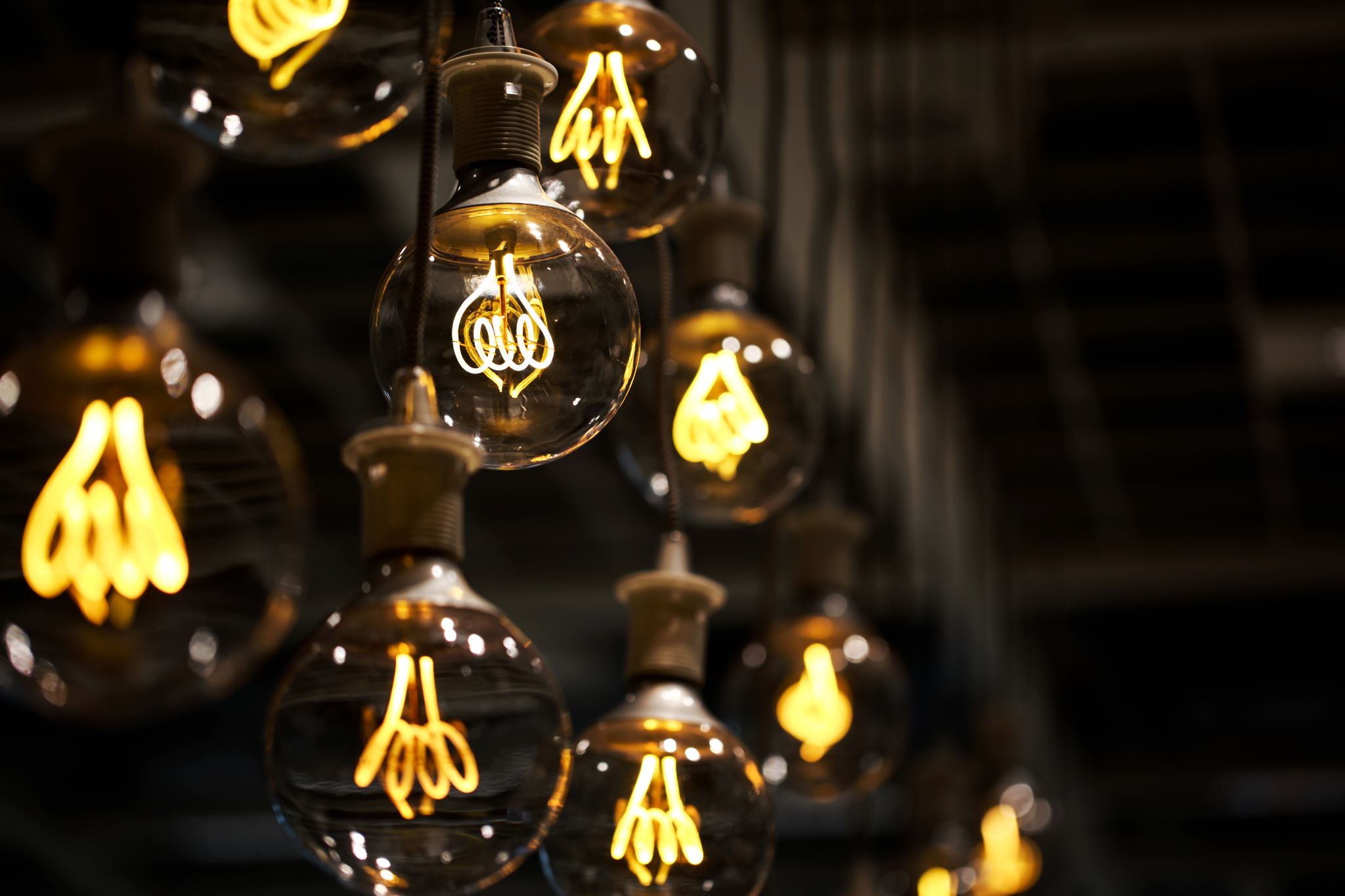 Prepared For:Client NameClient Project
Your Logo Here
Date Here
Your website URL
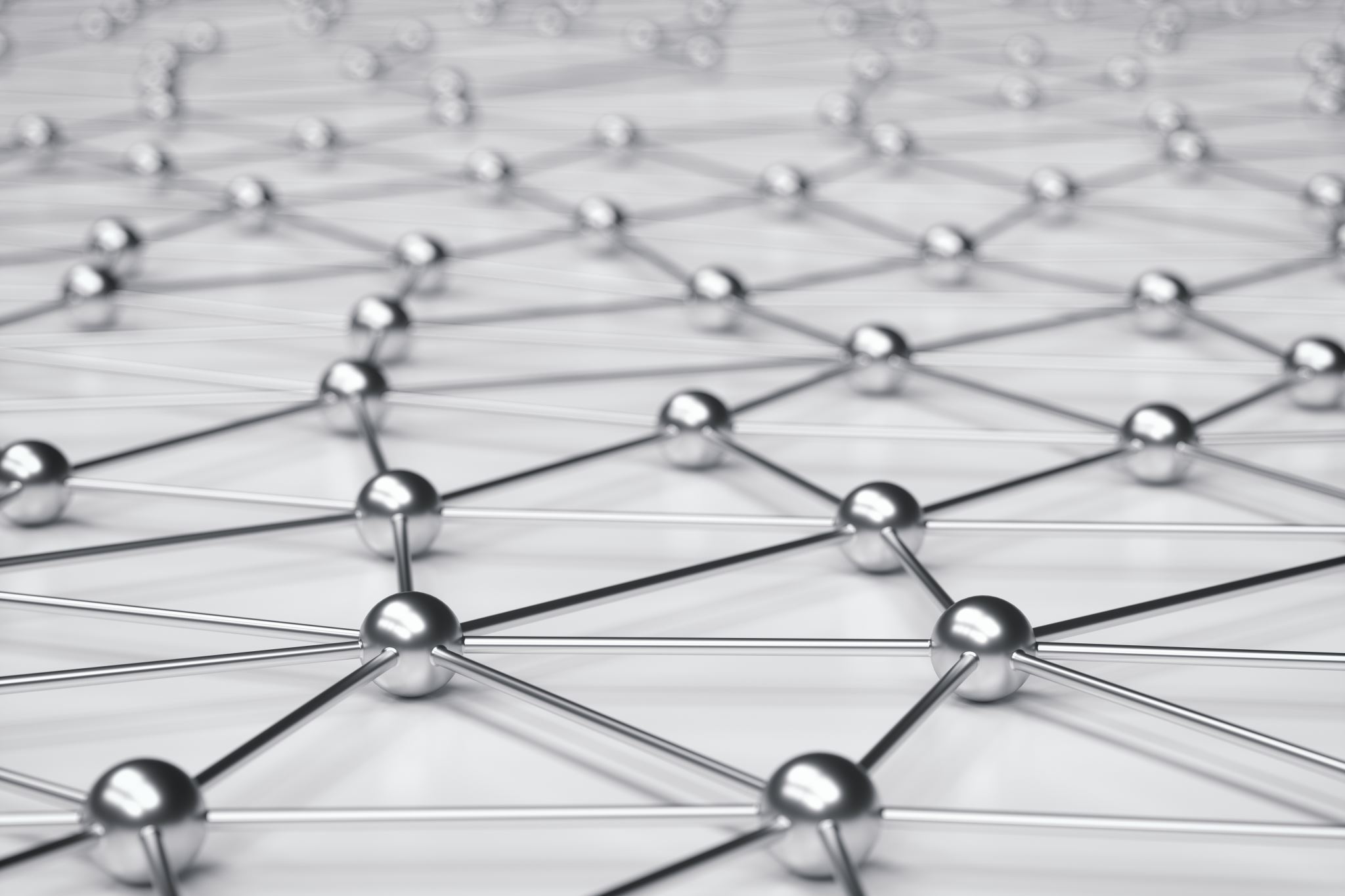 OPPORTUNITY
Describe what the end result could be for the client with the right solution. What’s the big vision? What’s their big untapped opportunity? 

Pro Tip: Don’t waste time describing the prospect’s current situation or stating back to them everything they just told you. That’s a waste of their time, as much as it’s a waste of yours.
Your website URL
5
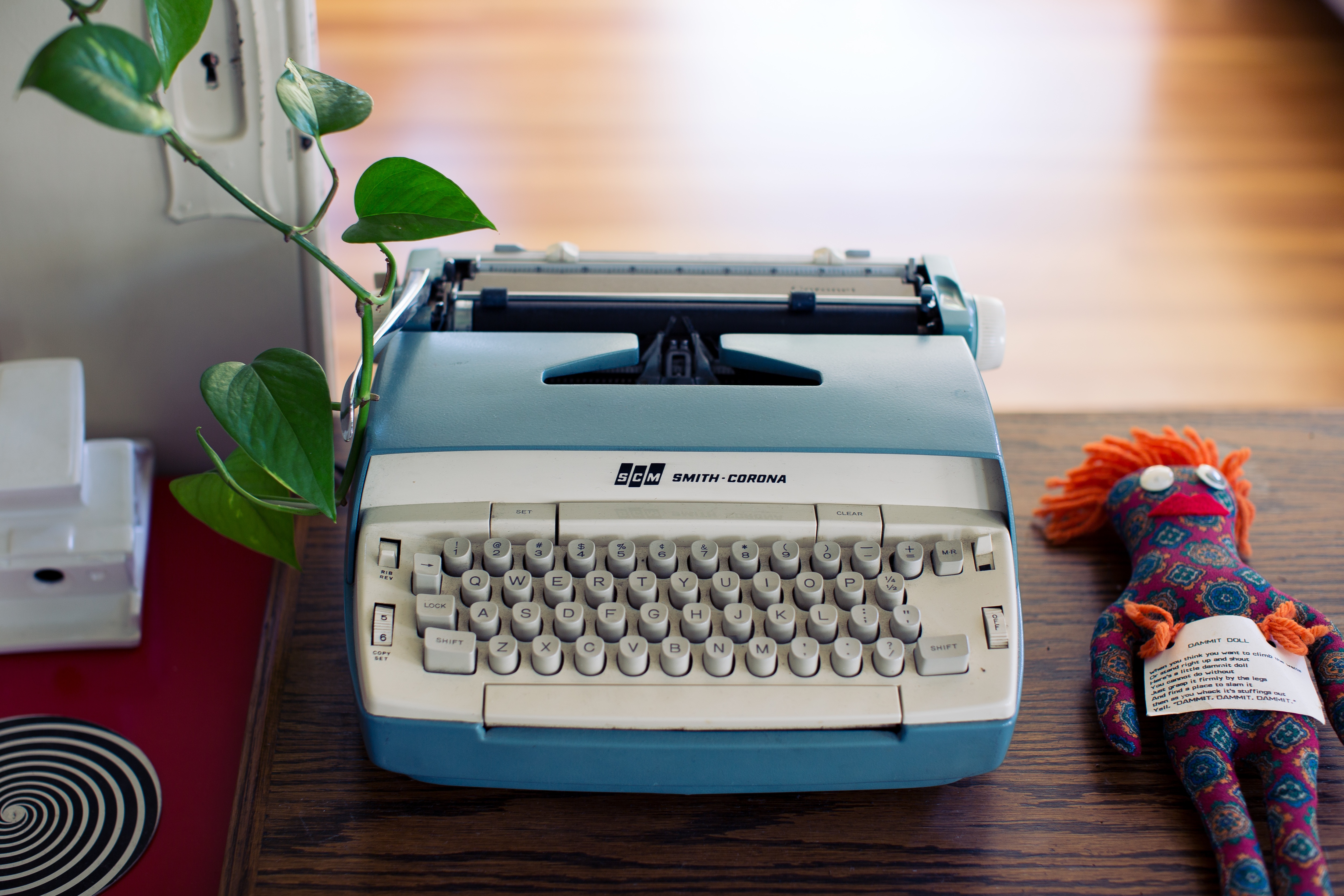 SPECIFICGOALS
Example
YOUR website URL
6
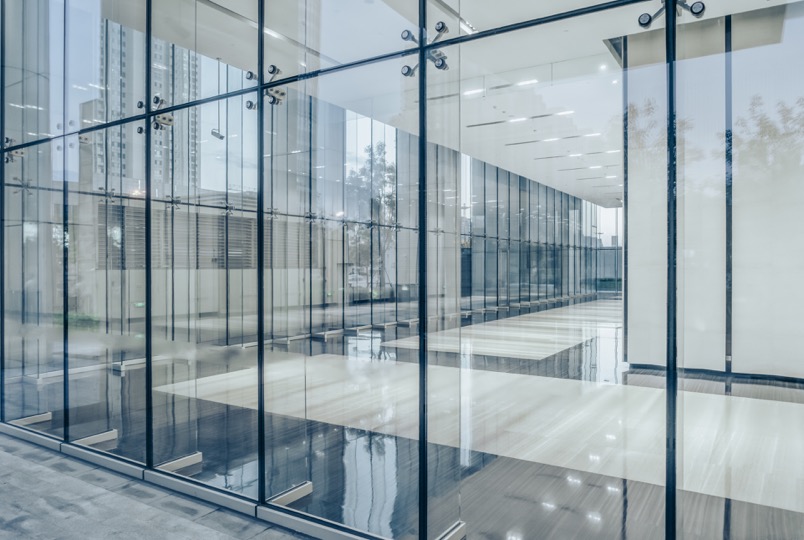 Increase
Grow
Expand
Accelerate
Boost
Upgrade
Raise
Improve
Decrease
Shrink
Reduce
Minimize 
Eliminate
Shorten
Cut
Curtail
SAMPLE ACTIVE VERBS
YOUR website URL
7
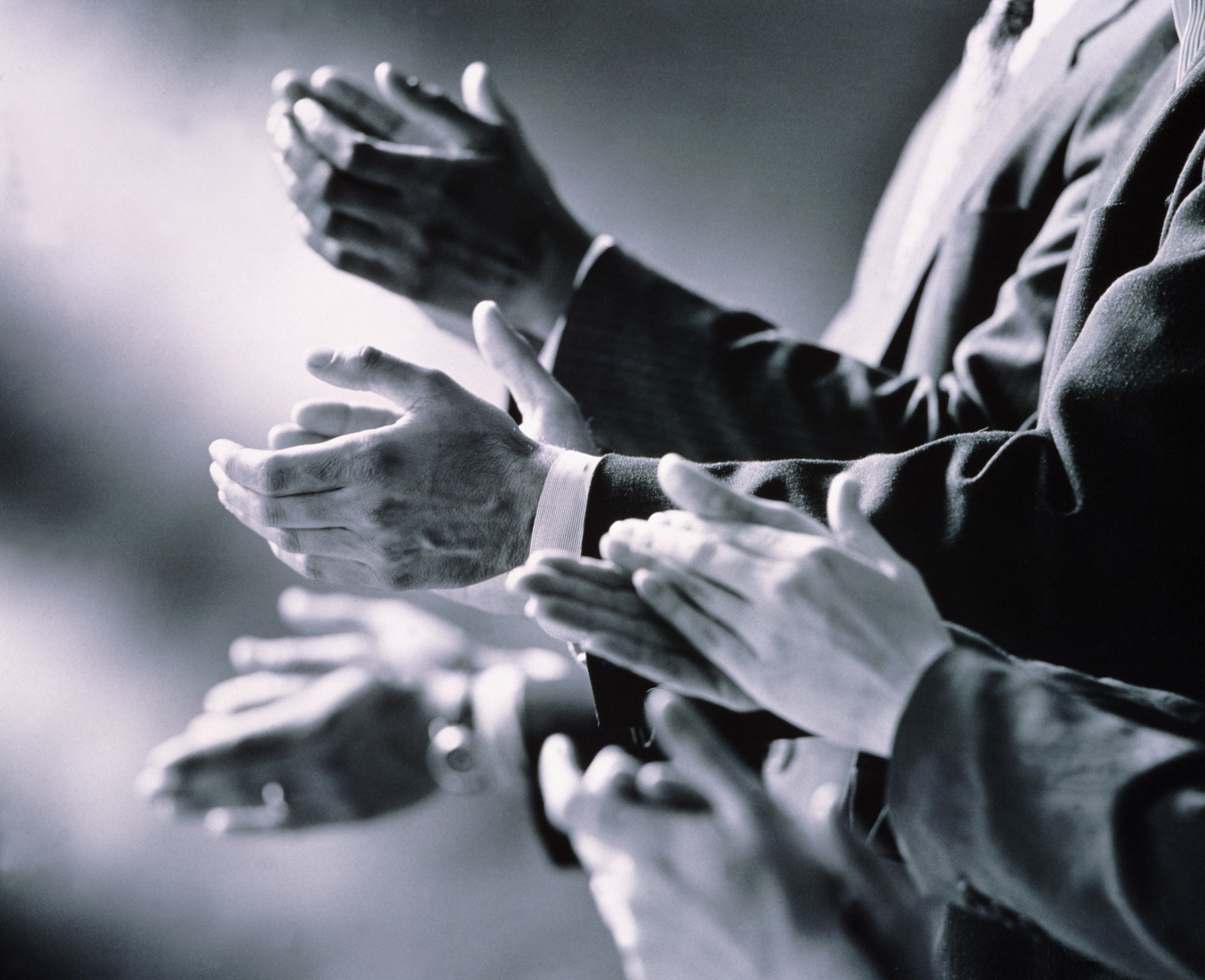 ADDITIONAL 
OUTCOMES
Example
YOUR website URL
8
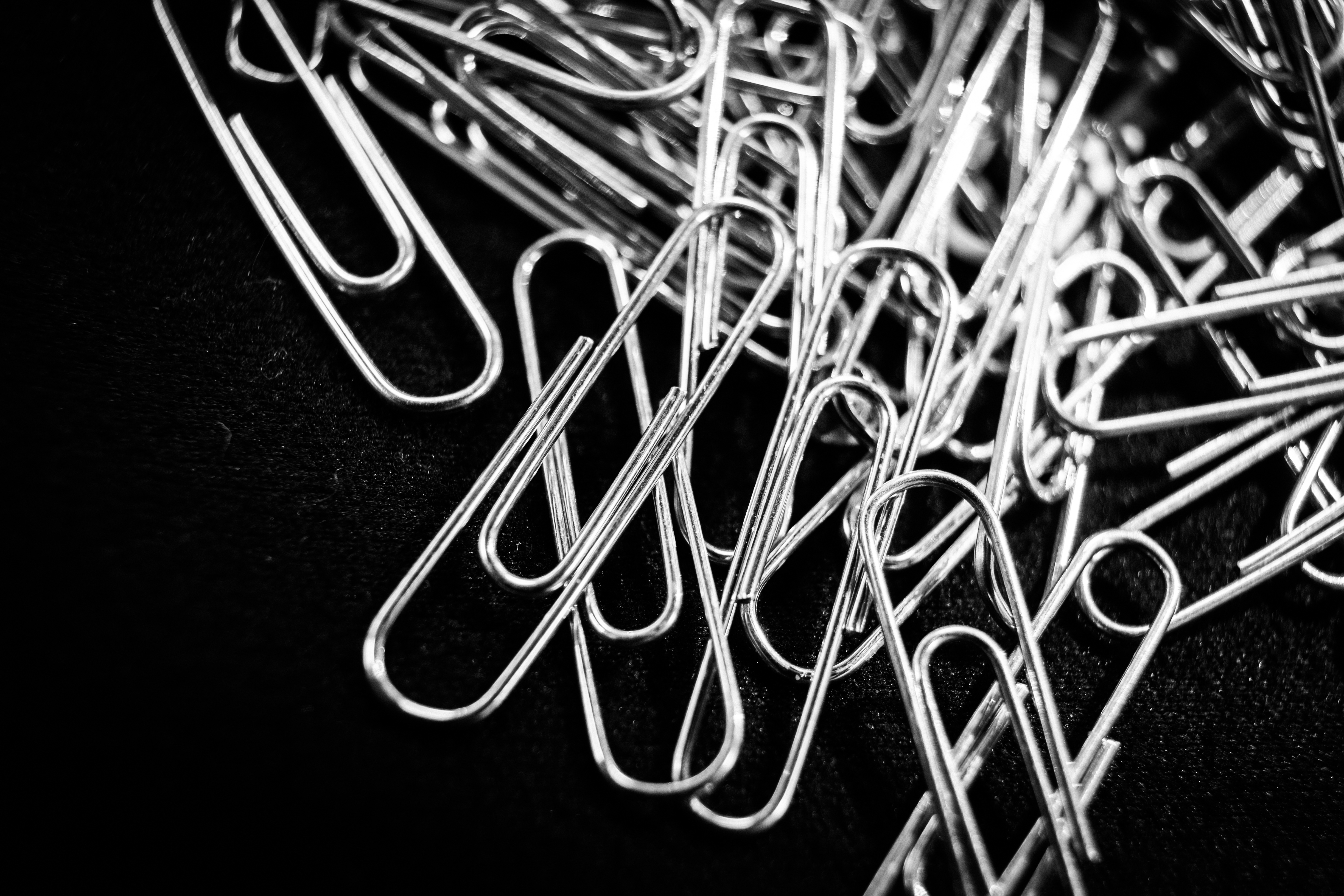 PROJECTSCOPE
In Scope: Describe what elements will be addressed in this project or initiative. 

Out of Scope: Describe what elements you and the prospect have agreed are outside of the scope of the project, initiative or engagement.
YOUR website URL
9
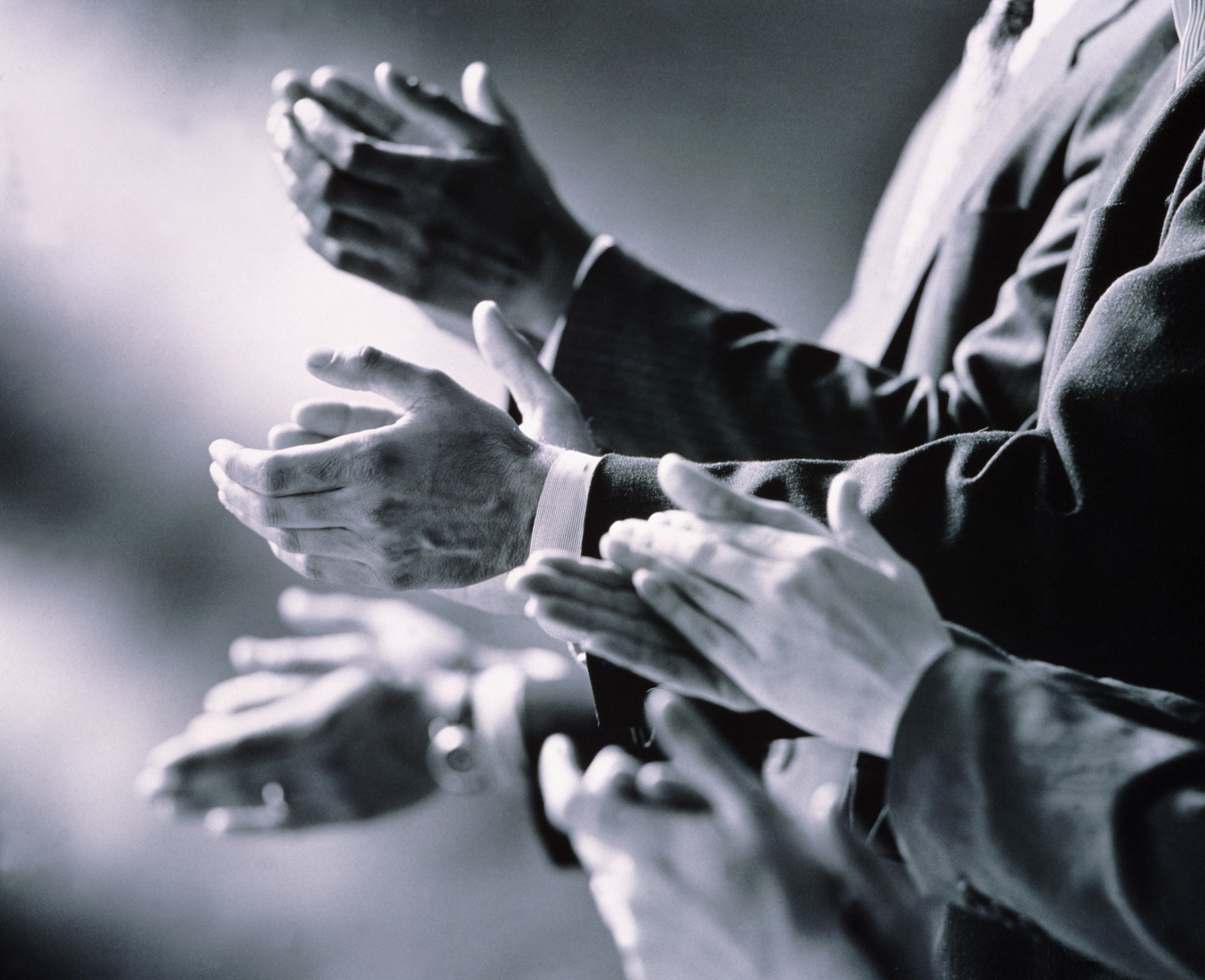 SUCCESS 
COMPONENT #1
Your website URL
10
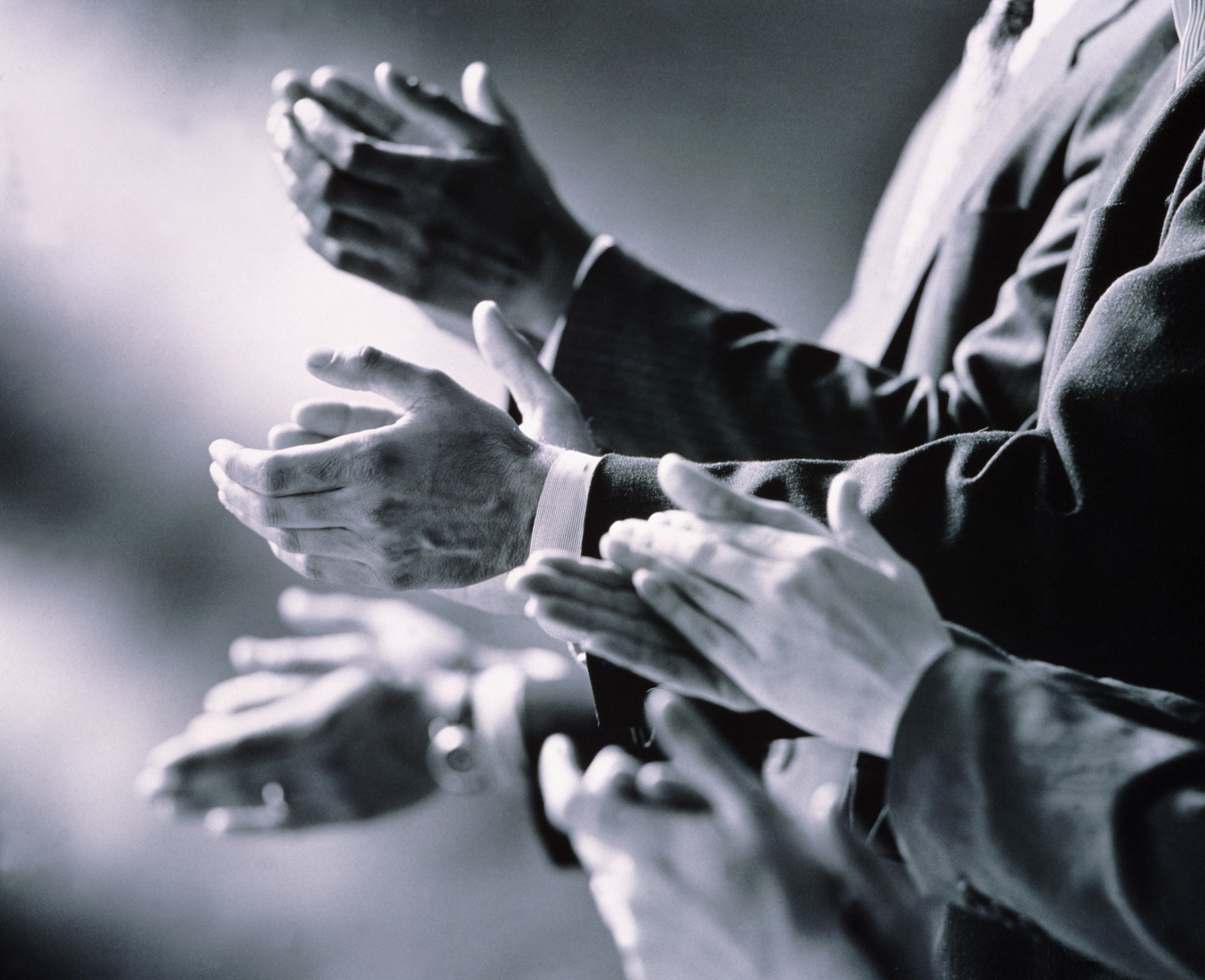 SUCCESS 
COMPONENT #2
Your website URL
11
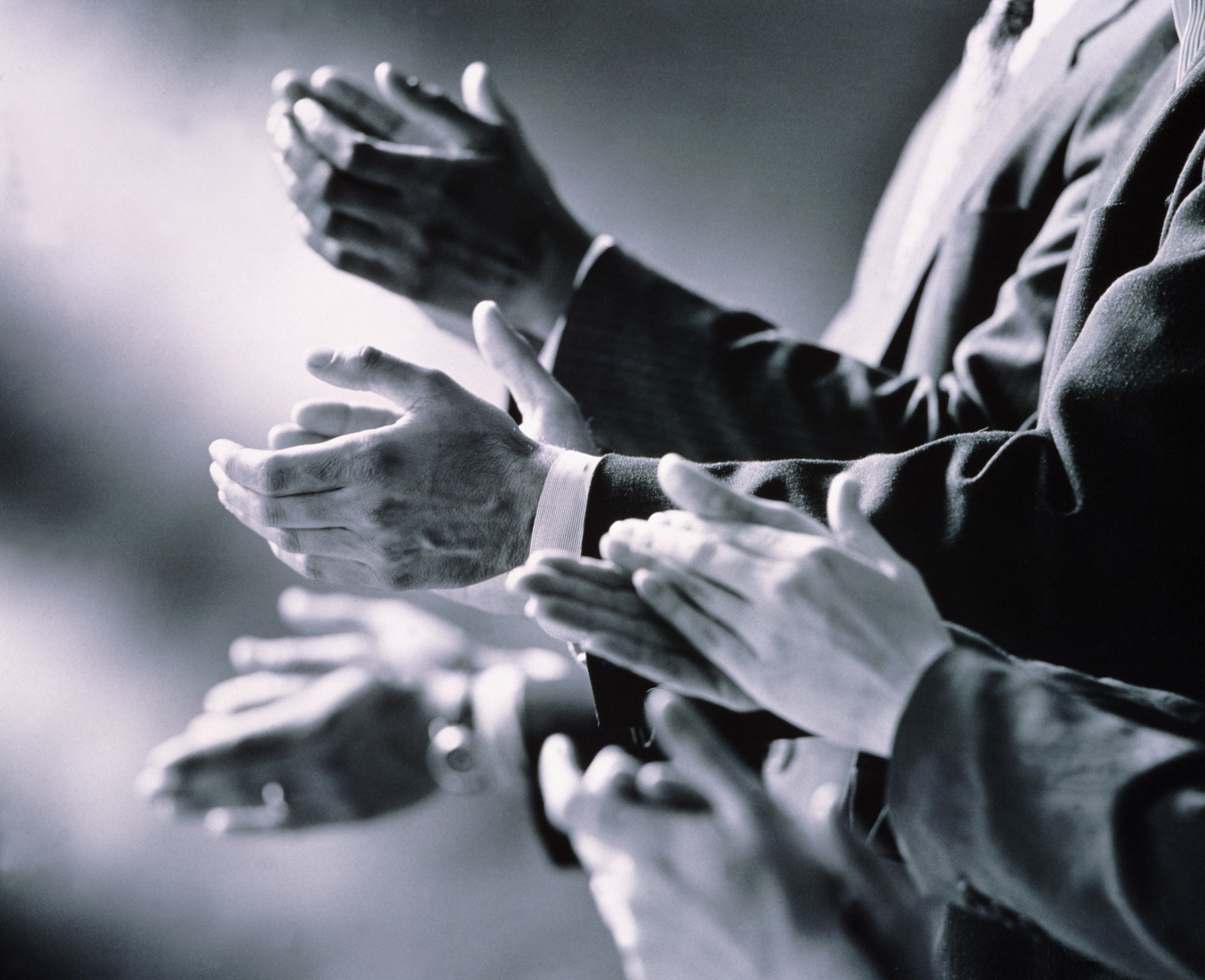 SUCCESS 
COMPONENT #3
Your website URL
12
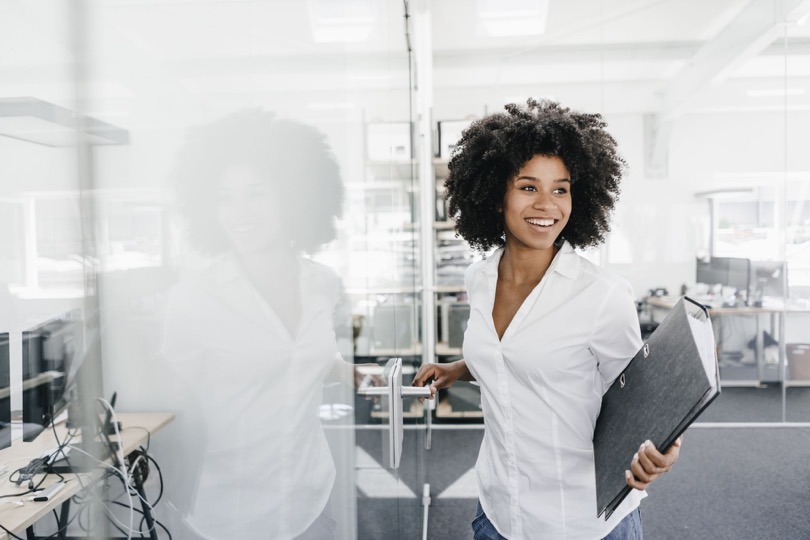 Example
SUCCESS 
COMPONENT #4
Your website URL
13
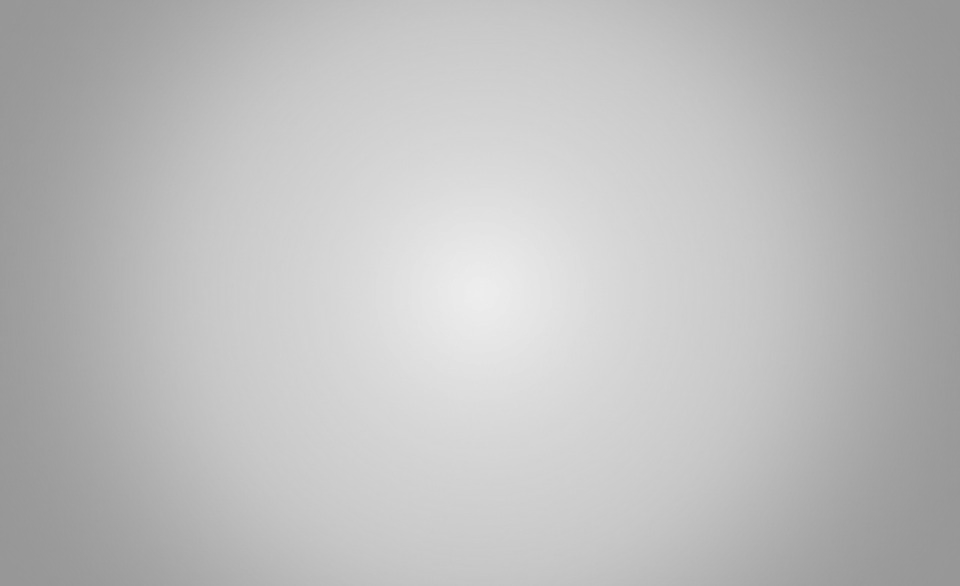 Return on Investment For Similar Projects & Initiatives(insert your client examples)
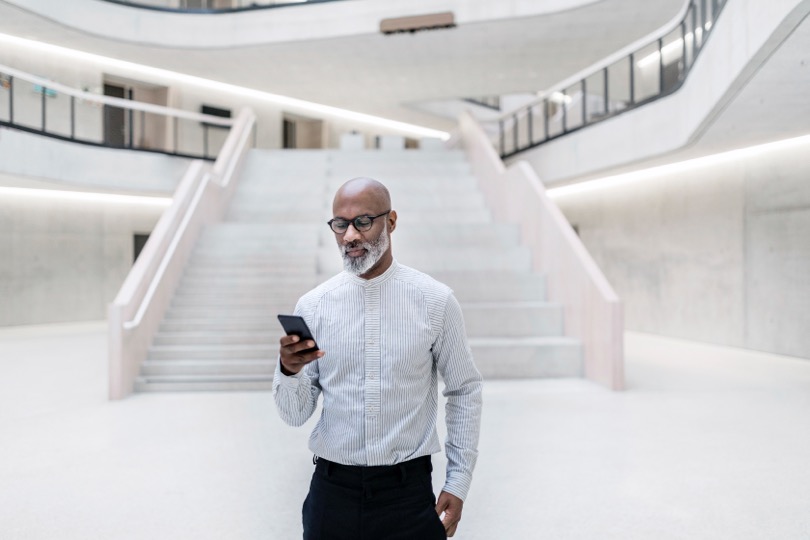 ROI #1: Insert measurable result you achieved for another client
ROI #2: Insert measurable result you achieved for another client
ROI #3: Created 200% growth in revenue booked after replacing 50% of sales team with right-fit team members.
Example
Your website URL
14
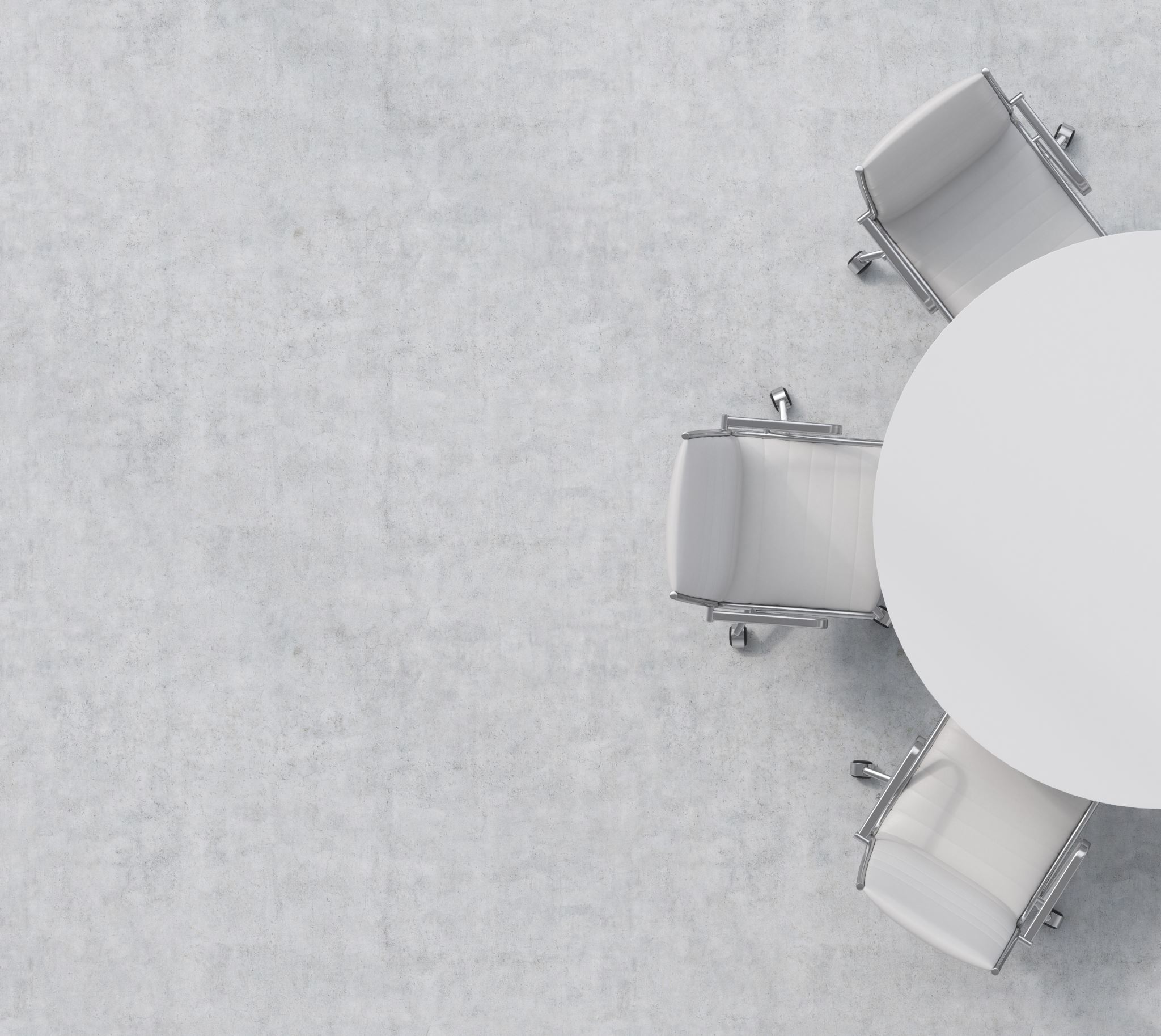 Situation:


Solution:


Success:
Case Study: INSERT RESULT-FOCUSED HEADLINE
Your website URL
15
Tip: Pick EITHER the term, “Value Proposition” OR “Proof Point” OR “Bottom-Line Impact.” Do NOT use all three simultaneously!
BUSINESS CASE
Example
Your website URL
16
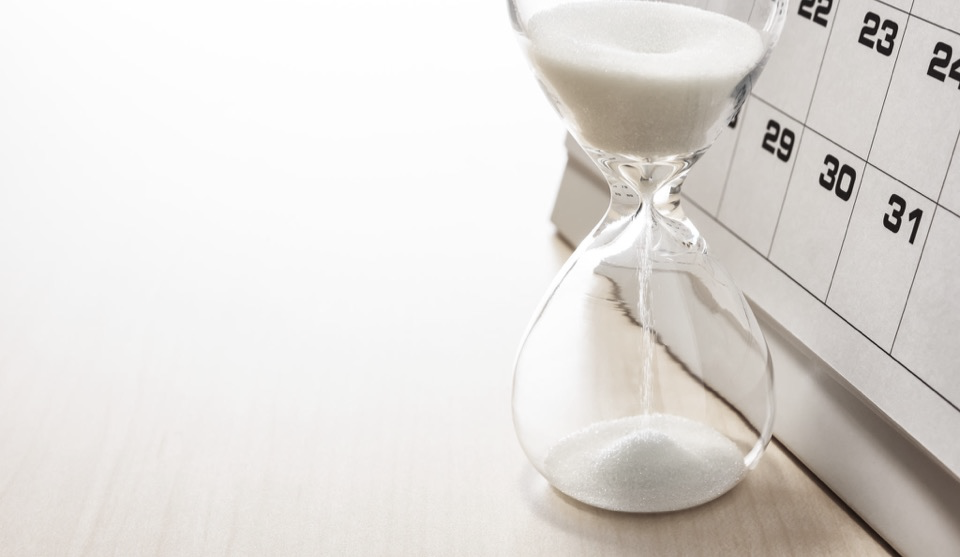 Tip: We’ve intentionally provided various examples for you in the chart to right in terms of how you can present dollar figures, timelines, etc.
INVESTMENT & 
TIMELINE
Your website URL
17
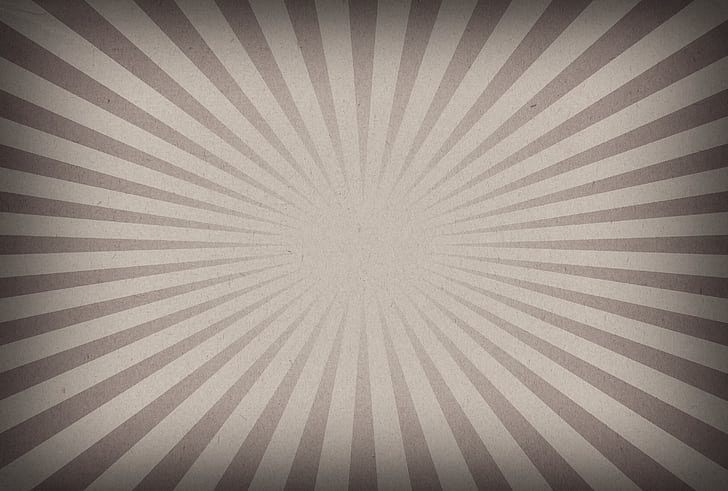 Tip: The chart to the right includes examples of common next steps. Customize the next steps to what makes sense for your scenario.
NEXT STEPS
Your website URL
18
ADDITIONAL ITEMS YOU MAY WANT TO INCLUDE IN YOUR PROPOSAL
Your website URL
19
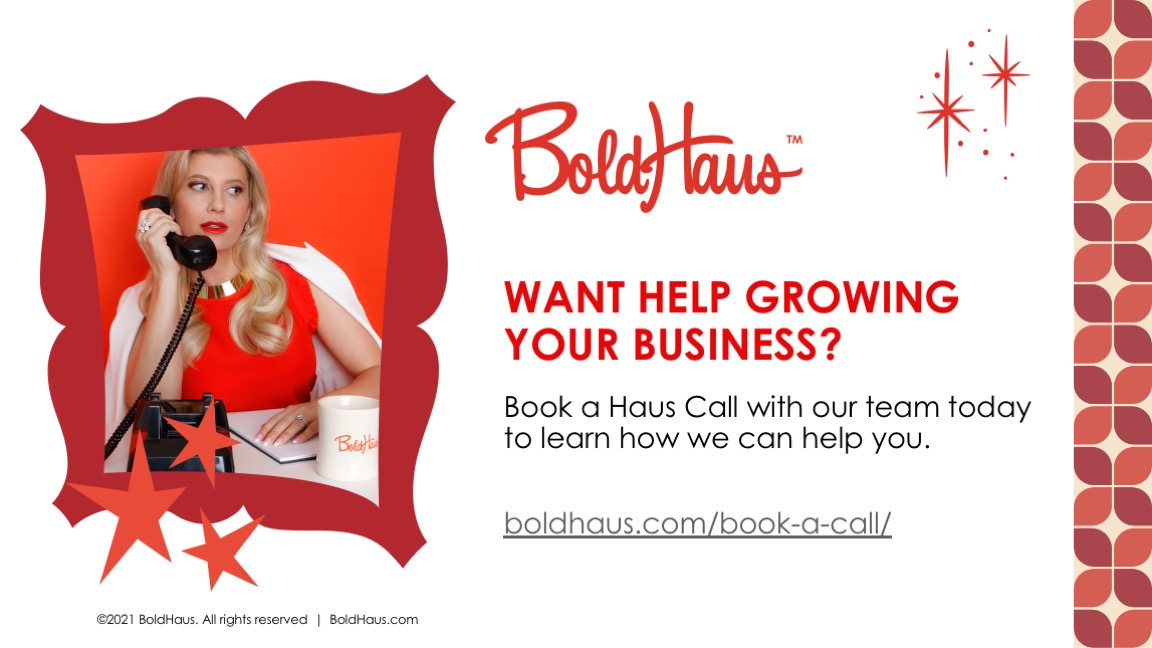